Chapter 12
Using Technology for Documentation of Dramatic Play
© 2017 Cengage Learning. All Rights Reserved.
Using Technology for Documentation (Slide 1 of 3)
Types of Technological Media for Observing and Recording
Photography
Audio Recording
Video
Computers and Scanners
© 2017 Cengage Learning. All Rights Reserved.
Using Technology for Documentation (Slide 2 of 3)
Ethical Use of Technology Documentation
Obtain informed consent
Maintain confidentiality
Obtain prior permission
Media as Documentation for Other Areas of Development
© 2017 Cengage Learning. All Rights Reserved.
Using Technology for Documentation (Slide 3 of 3)
How to Find the Time
What to Do with It
Individual works can be stored in each child’s folder or on a computer disc
Display—Documentation panels showing process or evolution of a project
Share with child and family
Use as emergent curriculum
© 2017 Cengage Learning. All Rights Reserved.
Table 12-1: Method Recap
© 2017 Cengage Learning. All Rights Reserved.
[Speaker Notes: Uses:  Audio/visual recordings to document, share and archive children’s development]
Looking at Dramatic Play (Slide 1 of 4)
Mastery Play
Innovative Play
Kinship Play
Therapeutic Play
© 2017 Cengage Learning. All Rights Reserved.
Looking at Dramatic Play (Slide 2 of 4)
Dramatic Play at Various Ages
Infancy
Young Toddlers
Older Toddlers
Preschoolers
Young School-Agers
© 2017 Cengage Learning. All Rights Reserved.
Figure 12-4: Dramatic Play Development
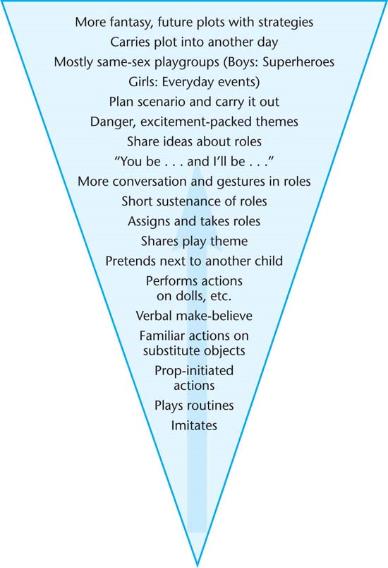 © 2017 Cengage Learning. All Rights Reserved.
Looking at Dramatic Play (Slide 3 of 4)
Types of Dramatic Play
Sociodramatic
Teacher-guided creative dramatics
Story dictation
© 2017 Cengage Learning. All Rights Reserved.
Looking at Dramatic Play (Slide 4 of 4)
Play Stages in Dramatic Play
Onlooker
Solitary Dramatic Play
Parallel Dramatic Play
Associative Dramatic Play
Cooperative Dramatic Play
© 2017 Cengage Learning. All Rights Reserved.
Dramatic Play and Development(Slide 1 of 2)
Developmental Domains Observed in Dramatic Play
Creative
Intellectual
Emotional 
Social 
Language and Literacy
Executive Function
Physical
© 2017 Cengage Learning. All Rights Reserved.
Dramatic Play and Development(Slide 2 of 2)
The Role of the Teacher in Dramatic Play
Setting the environment
Role playing conflict resolution
Predetermined scenarios
Other Methods for Observing Dramatic Play
Anecdotal Recordings
Class List Log
Time Samples
Developmental Checklist
Rating Scales
© 2017 Cengage Learning. All Rights Reserved.
Helping All Children with Dramatic Play
Cultural Differences in Dramatic Play
Socioeconomic Differences in Dramatic Play
Differing Abilities and Dramatic Play
© 2017 Cengage Learning. All Rights Reserved.